Behavioral Health Modernization:State Medicaid Landscape and Strategies
Sandra Wilkniss, PhD
Senior Director, Behavioral, Population and Public Health 
August 29, 2024
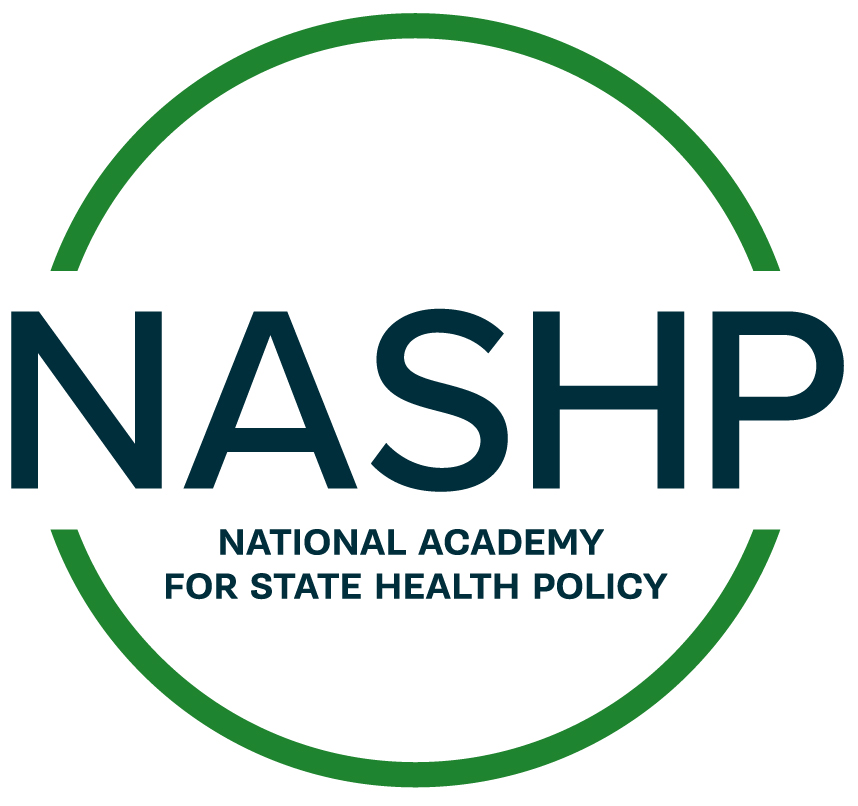 About NASHP
The National Academy for State Health Policy (NASHP) is a not-for-profit nonpartisan organization committed to developing and advancing state health policy innovations and solutions. 

NASHP provides a unique forum for the productive exchange of strategies across state government, including the executive and legislative branches.
To improve the health and well-being of all people across every state.
To be of, by, and for all states by providing nonpartisan support for the development of policies that promote and sustain healthy people and communities, advance high quality and affordable health care, and address health equity.
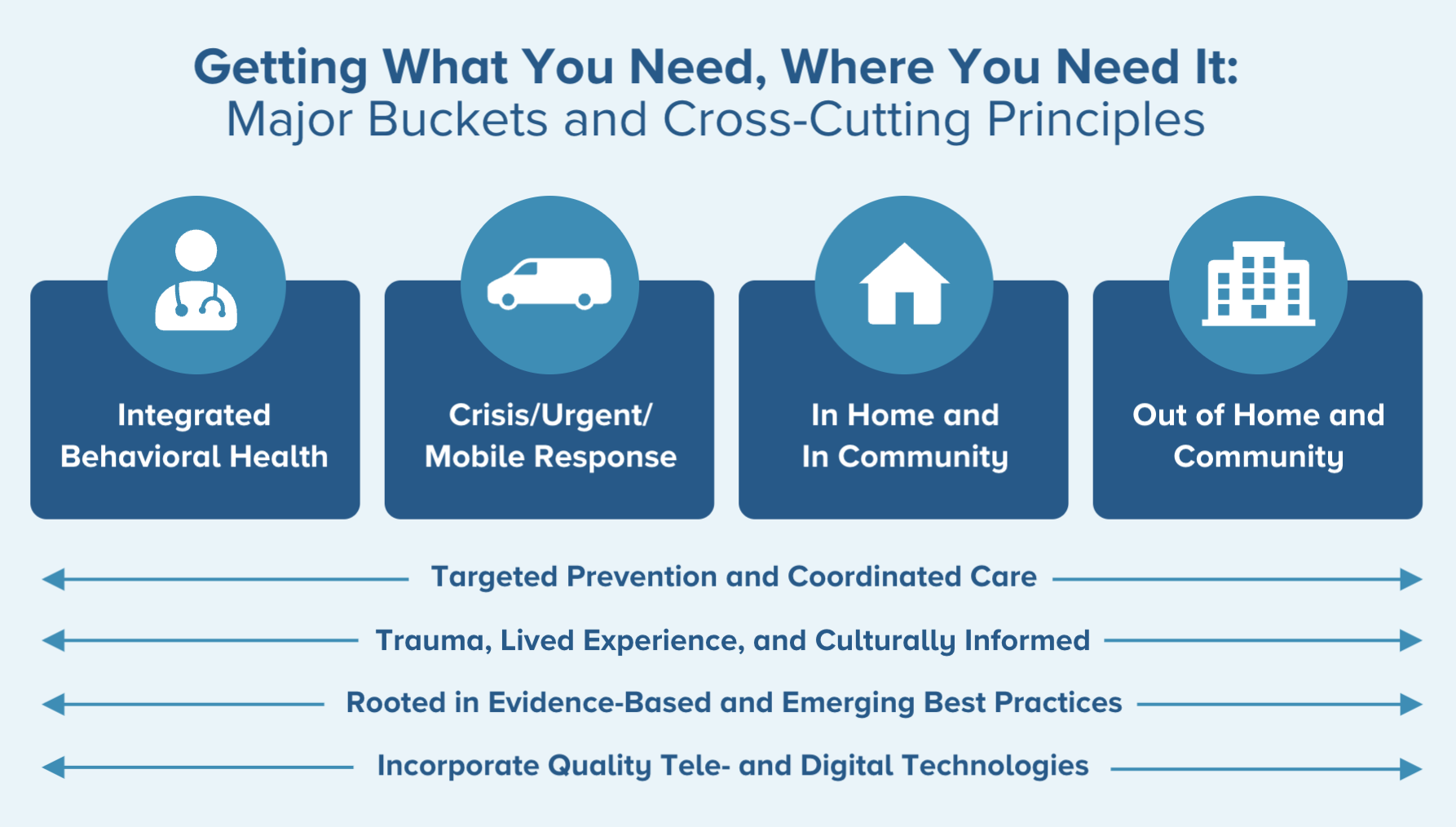 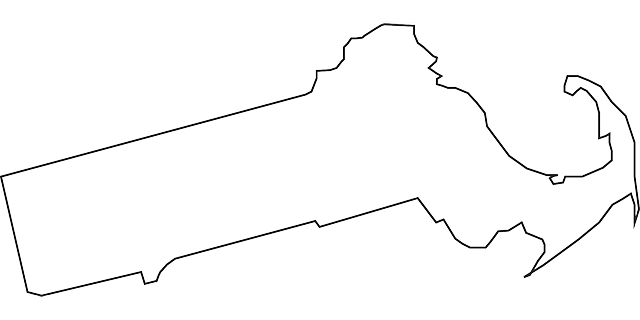 Comprehensive Reforms & Investments
Billion dollar plans
Massachusetts: Roadmap for Behavioral Health Reform & Mental Health ABC Act: Addressing Barriers to Care (’22)

North Carolina: Investing in Behavioral Health and Resilience

New York: Governor’s 2024 & 2025 Investments

Texas: Statewide Behavioral Health Strategic Plan
Medicaid Strategies & Select Influences
Increasing reimbursement rates
Covering new provider types
Reducing administrative burdens
Incentivizing provider participation
Provider capacity building
Alternative payment approaches
Advancing team-based, evidence-based models  in community; matched to needs
Models
Collaborative Care Model (CoCM) 
Certified Community Behavioral Health Clinics, FQHCs
School-based interventions and Systems of Care for children and youth
Coordinated Specialty Care (for Serious Mental Illness)
Social Drivers:  Housing, Employment, Justice-involved
Building Workforce
peer & recovery support specialists
48 state reimburse in Medicaid (38 for mental health and substance use)
Georgia’s approach – across the care continuum 
Community based workforce:  Community Health Workers/Promatores
Managed Care Approaches
Managed Care Approaches: Linking Payment to Performance
Most states factor plan performance on at least on BH measure into MCO payment and into Prepaid Inpatient Health Plans
Payment Approaches:
Incentive payments funded by capitation withhold
Leveraging Medical Loss Ratio
Value based payment
Medicaid Coverage of CHWs/Promatores
Select NASHP Resources
Behavioral Health System Modernization: Comprehensive Approaches and Cross-Cutting Tools. Provides a framework for and examples of state behavioral health modernization approaches.
NASHP resources and best practice guidelines are designed to help states implement effective managed care programs that improve quality of care and control costs. 
State Use of Behavioral Health Performance Measures in Medicaid Managed Care Contracting 
Medicaid Managed Care for Children and Youth with Special Health Care Needs: 50-State Scan  
State Opioid Settlement Spending Decisions offers a snapshot of which states have announced awards from settlement funding or published priorities to guide settlement spending, as well as context for how each state has set up their decision making and spending processes. 
State Strategies for Preventing Substance Use and Overdose Among Youth and Adolescents.
State Strategies for Preventing Substance Use and Overdose Among Youth and Adolescents covers strategies, partnerships and funding. Medicaid Managed Care Contracting. 
State Actions to Build the Behavioral Health Crisis Continuum.
Community Health Worker: State Medicaid Strategies